ОСТОРОЖНО!!!
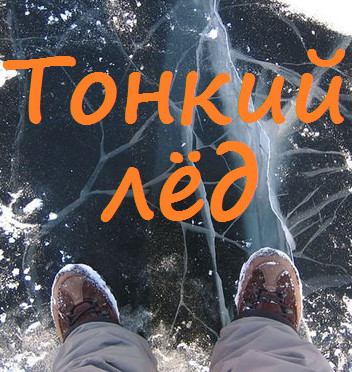 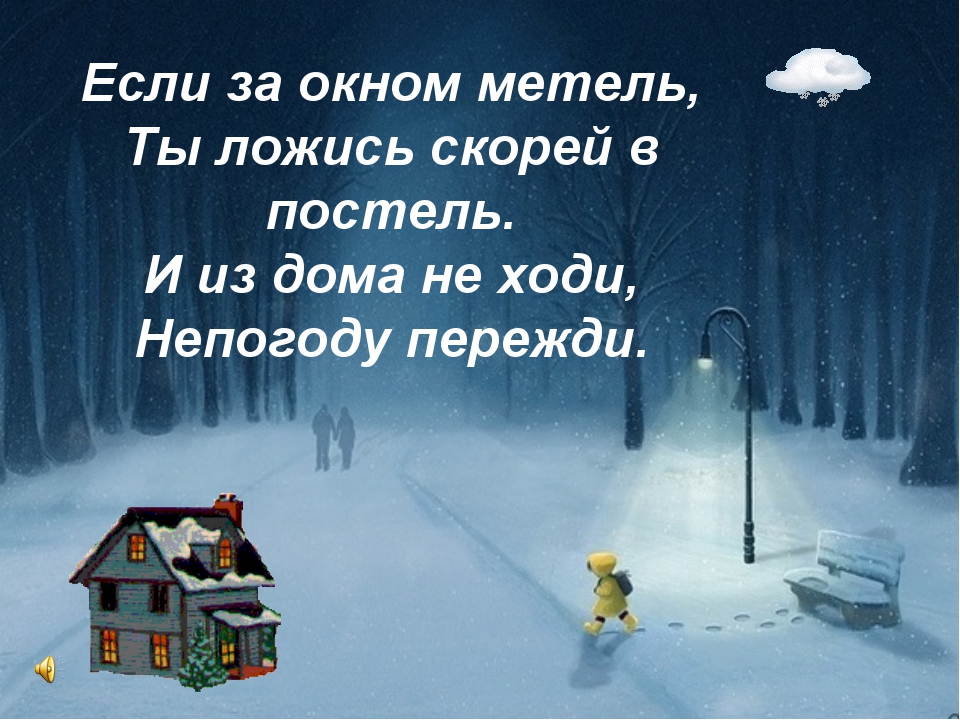 Знать об этом должен каждый 
безопасность это –важно!!!
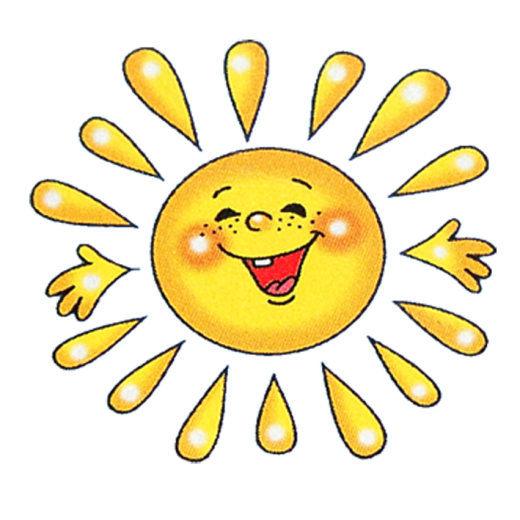 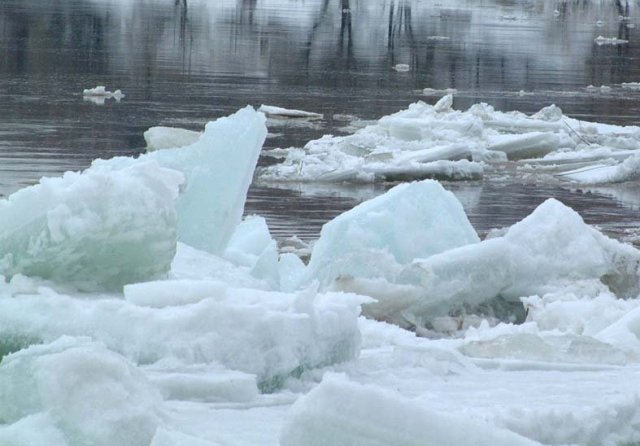 И уж если ты,
 попал в просак, 
знать ты должен 
все вот так
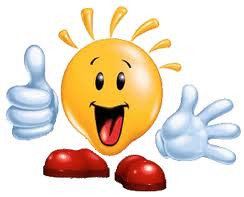 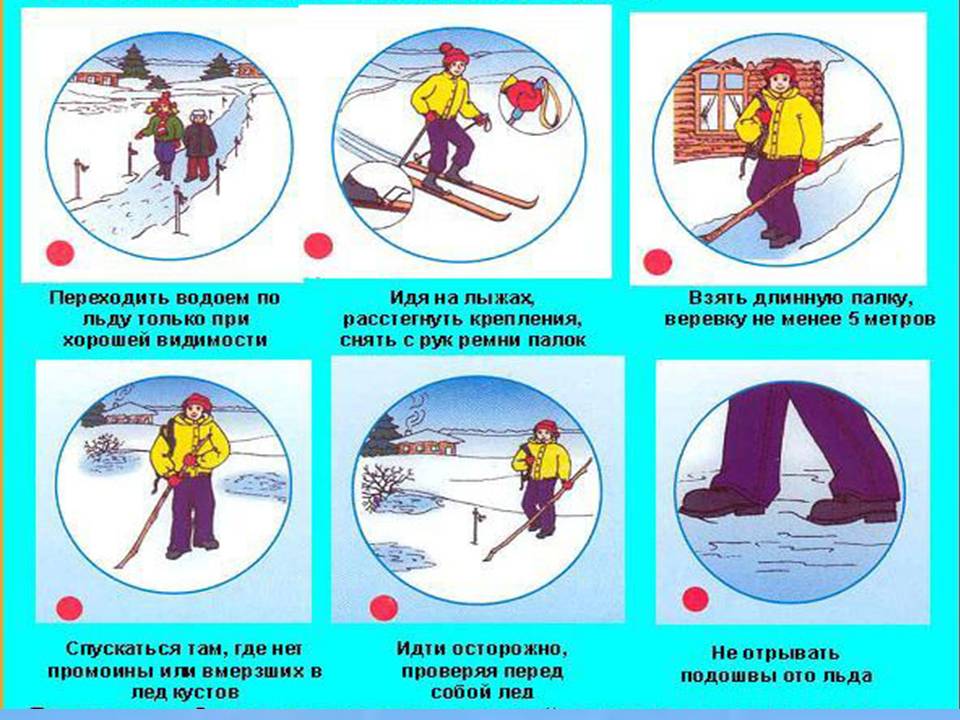 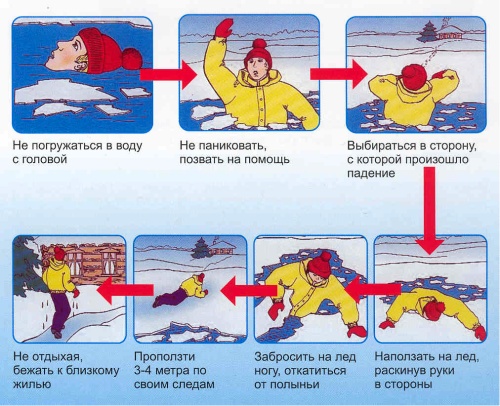 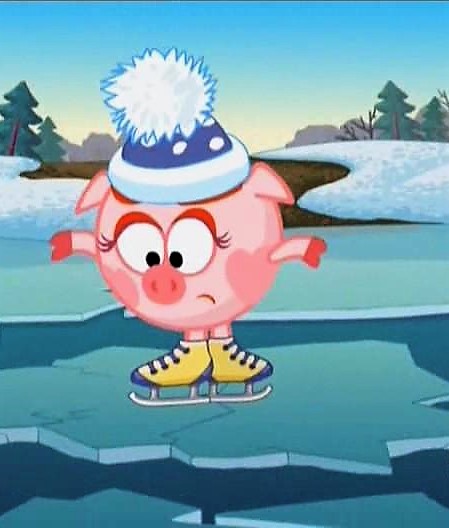 Нюша на лед 
кататься пошла, 
а что лед не окреп
Она не учла…
Долго спасал Нюшу, Крош
Знайте! 
Угрозу таит тонкий лед!
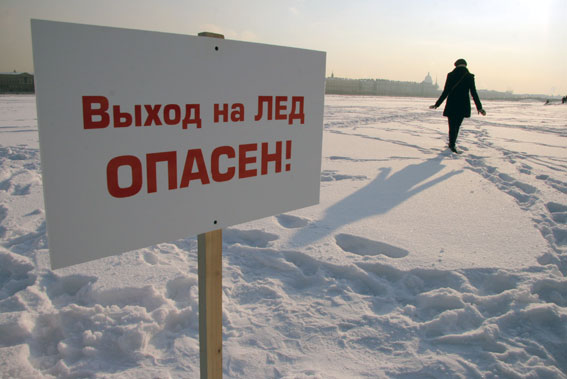 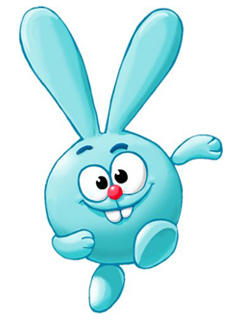